L’intégration thérapeutique pour l’ÉSPTDre Louise Gaston, PhD
Danièle Lapointe 
Formatrice 
Directrice  clinique de TRAUMATYS
Présentation
Présentation du C.V de Louise p. 12
Et du mien
L’expérience des consultantsà TRAUMATYS
2 ans de supervision clinique, post-maîtrise

5 ans de pratique clinique, post-maîtrise

Connaissance des modèles thérapeutiques majeurs
 
Complétion de la formation avancée de 2 ans en ÉSPT de TRAUMATYS
Devenir consultant
Avoir participé aux 4 premières activités de formation continue, en salle ou en ligne

 Être prêt à débuter la supervision spécialisée offerte par  
     TRAUMATYS, en petit groupe ou individuellement 

Présenter les qualités psychologiques requises pour soigner l’ÉSPT efficacement, selon les critères de TRAUMATYS (aucun trouble anxieux, aucun ÉSPT passé, colère égo-syntone, maturité, travail d’équipe, etc..)

Communiquer avec Lucie Lamarche à traumatys@bellnet.ca ou au 514.272.3326
Introduction
“Avant tout, ne causer aucun tort.”

L’ÉSPT est une merveilleuse opportunité pour comprendre la psyché humaine

Dans le DSM-III, l’ÉSPT est l’une des rares catégories diagnostiques élaborées à partir de perspectives théoriques (surtout le modèle d’Horowitz et celui du conditionnement classique) ainsi que d’observations phénoménologiques

Dans le DSM-III et le DSM-IV, l’ÉSPT était classifié comme un trouble anxieux 

Dans le DSM-5, il est classifié dans une nouvelle catégorie à part liée aux réactions à un événement traumatique ou à un stresseur 

Dans le DSM-5, l’ÉSPT est considéré plutôt comme un trouble structurel qu’une phobie ou une réponse de peur (voir Freidman, 2014; National Center for ÉSPT) 

Ainsi, un ÉSPT léger du DSM-5 est plus sévère qu’un ÉSPT léger du DSM-IV
Introduction
L’ÉSPT est un trouble structurel, impliquant les dimensions neurologique, comportementale, cognitive et intrapsychique d’une personne
 
Comme l’ÉSPT comporte un submergement, des mécanismes de défense sont mis en branle automatiquement : l’évitement, la distanciation face à soi-même et au monde, confusion, projection, etc.
Introduction
L’ÉSPT n’est pas un trouble dissociatif

La dissociation doit aussi être considérée au-delà de la sévérité de l’ÉSPT, car la dissociation induit des réponses neurobiologiques, psychologiques et comportementales différentes que s’il y a un ÉSPT sans dissociation 

Le DSM-5 a d’ailleurs créé, au-delà du diagnostic d’ÉSPT, une sous-catégorie d’ÉSPT avec symptômes dissociatifs
Modèles analytiques p.25
Modèles dynamiques pas analytiques freudiens 

Les obstacles majeurs à l’emploi des modèles psychanalytiques pour comprendre l’ÉSPT sont nombreux  (Pearlman & Saakvitne, 1995) :

Le rejet de la théorie de la séduction par Freud au bénéfice du modèle libidinal 

L’adhérence dogmatique au dernier modèle de Freud par ses successeurs 
 
L’attitude autoritaire de nombreux psychanalystes
Modèles analytiques p.25
La méprise quant au concept de la neutralité thérapeutique définie en tant thérapeute-écran :

La neutralité n’équivaut pas à être distant, désengagé, ou pire encore, car ces attitudes sont en soi contrétransférentielles.
 
La neutralité équivaut une mise en résonance au patient, avec une acceptation de tous les aspects contradictoires du patient.

Telle que suggérée par Kernberg, la neutralité consiste à se positionner au centre de soi, à égale distance de chaque côté du conflit.
 
La non-considération des significations personnelles de l’événement traumatique pour le psychothérapeute.
Modèles dynamiques p.28
C’est à partir de ce modèle qui ont établi DSM/ qu’ils ont élaboré le diagnostic DPTD
Le modèle d’Horowitz (1976, 1984, 2001) :
Limité en 12 sessions 
Horowitz a été le premier à introduire la théorie de l’information à des concepts psychologiques pour comprendre l’ÉSPT :
Toute information peut avoir une origine interne ou externe
Toute information peut correspondre à une émotion, à une cognition ou à une sensation. Peut être des sensations, etc.
Tout organisme est un système est un système d’information et toute information doit être accommodée
Le modèle d’Horowitz (1976, 1984, 2001)
Psychiatre et psychanalyste fait un travail d’intégration
Son modèle est fonction 
Du passé
Du présent
De la situation traumatique
A  commencé par la théorie de l’information qui s’applique à différentes sciences et théorie des systèmes
Phases conduisant à un ÉSPT
Selon Horowitz, trois phases psychologiques suivent un événement traumatique, ou tout événement significatif, pouvant mener à un ÉSPT :

Phase d’alarme

Phase d’intrusion

Phase de déni
Phase d’alarme
Selon Horowitz, la phase d’alarme survient durant l’événement ou tout de suite après.
Les réactions sont la peur, la colère, la rage et l’impuissance, ou le choc (déni total).
La personne peut se dire : «je vais mourir» ou «ça ne peut pas m’arriver» ou «mon mari n’est pas mort».
L’intensité de ces réactions indique s’il y aura ÉSPT.
	Ces réactions sont aussi appelées ‘’détresse péritraumatique’’, et les études 	empiriques démontrent que son intensité prédit l’ÉSPT et sa sévérité.
Phase d’intrusion
Selon Horowitz, la phase d’intrusion se caractérise par :

Des idées et émotions intrusives concernant l’événement traumatique

Une détresse psychologique et physiologique suite à des stimuli en lien avec l’événement

Des cauchemars

Des affects intrusifs, dysphoriques et flottants
Phase de déni
Selon Horowitz, la phase de déni vise à :
Regagner un certain contrôle
Réduire l’anxiété
Désactiver les émotions dysphoriques et 
Retourner au soi préexistant 
La phase déni recourt à la suppression (automatique) et à l’évitement (volontaire) 
La dépense d’énergie nécessaire aux mécanismes de suppression épuise les ressources internes, laissant peu de place aux activités quotidiennes.
Oscillation entre les phases
La phase d’intrusion revient avec force quand :
La personne est épuisée de mettre en place la suppression
Un stimulus conditionnel traumatique survient
Osciller entre les phases d’intrusion et de déni n’implique pas nécessairement un ÉSPT ; cela peut suggérer un travail d’intégration. 
Un ÉSPT survient lorsque ces phases sont en deçà du contrôle de la personne, lorsque l’oscillation est involontaire.
S’il y a approche (volontaire) plutôt qu’intrusion et suppression (involontaire), sans submergement, il n’y aura pas d’ÉSPT.
Le modèle d’Horowitz (1976, 1984, 2001)
Une psychothérapie brève d’orientation dynamique pour soigner l’ÉSPT, remettant ainsi sur la scène clinique l’ÉSPT et son traitement au sein de la communauté des professionnels en santé mentale
Il s’agit d’un modèle thérapeutique de 12 sessions pour :
L’ÉSPT aigu 
Sans comorbidité
Chez un adulte fonctionnel
Notons ici qu’Horowitz est le seul expert en ÉSPT à identifier des critères de sélection clinique, et ce afin d’éviter tout submergement chez les patients et donc de ne pas créer d’effets iatrogènes
À sa clinique au ‘Langley Porter Psychiatric Institute’ de  l’Université de Californie à San Francisco, cette thérapie dynamique brève ne pouvait être offerte qu’à 5 % des personnes. Pourquoi ? Pc les autres ne remplissaient pas les critères
Ses objectifs sont
La rétention d’un sentiment de compétence et d’estime de soi 
L’acceptation des limites inaltérables présentes en ce monde *
La continuation d’actions adaptées, dont la relation à autrui but on continu d’être fonctionnel
Le développement de nouvelles actions et nouvelles relations adaptées il faut qu’il y ait une appropriation de cette nouvelle information. Les thérapies à dynamique perdurent au long des années
Ses objectifs sont
La reconnaissance de l’événement traumatique comme une opportunité vers la maturité 
Quand nos patients nous disent que ça parait ridicule, mais le traumatisme leur a permis de changer, c’est intégré
Ils ont les habiletés internes, ils ont réglé leur colère, etc. Ils ne vont plus dans des états externes, par ex, ils vont dans une situation à risque se protéger et ça demande la résolution des conflits, la résolution de conflits et changer leur représentation interne et la dernière chose à changer ce sont les cognitions et de leur faire voir le contraste du passé et de l’ici et maintenant, ex, moi je ne suis pas capable de-ci et deçà, hors moi ce que je vois de toi c’est tu es capable de t’affirmer sans devenir enrager ni de démissionner et la réalité est tout autre, maintenant tu es capable de négocier
Horowitz
2 hypothèses de base
1—	Tout est système
L’événement traumatique est de l’information
2—	Tout événement nouveau est une information, donc intégrée
= assimilation ou accommodation
	pour intégration 
Reviens à Piaget
Trouble de personnalité
Tous les mécanismes de défense sont en place et voient tant les blessures du passé que celles actuelles 
Augmentent les défenses
ÉSPT quand il y a un échec de l’assimilation des défenses
Inconsistant avec ce qui préexiste 
Le système augmente le ÇA
Trouble de personnalité
L’accommodation permet la guérison du ÉSPT
De transformer l’information 
Le système s’enrichit 
Permets un travail psychique que tu transformes 
« Tu t’arrêtes, tu penses » 
C’est congruent 
L’accommodation = transformation – résilience
ÉSPT l’information ne peut ne pas être assimilé
L’objectif
C’est l’intégration soit par 
 Assimilation 
Accommodation
Il va cependant y avoir une oscillation entre 
L`événement traumatique par les symptômes
Par le Self préexistant 
Les gens peuvent passer de l’un à l’autre
Modèles dynamiques d’Horowitz p.28
Selon Horowitz, le soi est composé de multiples représentations internes de soi et d’autrui (schémas), comportant des affects spécifiques et des cognitions particulières. Il n’y a pas de représentation de soi sans une représentation d’autrui correspondante et un affect associé :
Selon Horowitz p.28
Soi 		 -	Affect 	-	Autrui
victime	 - 	espoir*	-	sauveur 
victime	 - 	peur		-	agresseur
en besoin	 -	espoir		-	en ressources
gentil	 -	joie		-	bienveillant
dangereux	 -	colère		-	vulnérable,
etc.		 -	etc.		-	etc.
Horowitz les appelle ‘role relationship models’ ou les modèles de rôle relationnel.
 *(l’espoir correspond à un apaisement.)
Modèles dynamiques d’Horowitz p.28
Selon Horowitz, si une nouvelle information significative chargée d’affects diffère trop des représentations internes préexistantes du soi
Cette information ne peut être assimilée. Horowitz propose que cette information demeure encodée sous une forme mnémonique active, lui permettant d’être intégrée ultérieurement à la mémoire à long terme 
Ces mémoires ‘actives’ (ce sont les symptômes de ÉSPT) provoquent les symptômes de reviviscences répétées, de cauchemars et de pseudo-illusions ou pseudo-hallucinations
Modèles dynamiques d’Horowitz p.28
Pour Horowitz, ce processus est adaptatif, forçant la considération du vécu traumatique 
Il voit un ÉSPT comme un processus adapté pc qu’un ÉSPT ça se revit, et l’information c’est la perte il faut apprendre à faire face à la mort.  La psyché est en train d’intégré une information importante, pour intégré un ÉSPT la psyché est majeur
donc aucune technique rapide ou simple n’aborde l’être humain de la maturation 
Les maladies mentales nous donnent des signes de déséquilibres et on aborde l’être humain sous toutes les options, et lorsque vous verrez les rémissions chez Traumatys, 96% en moyenne 9 mois et plus
Modèles dynamiques d’Horowitz p.30
Lors d’un ÉSPT, la personne oscille entre la réexpérience et l’évitement 

Ces oscillations sont involontaires

L’intégration de l’information traumatique au système préexistant ne peut s’opérer que via des oscillations volontaires, entre l’information traumatique et les représentations internes préexistantes de soi et d’autrui

L’information traumatique est discordante des représentations internes préexistantes
Qu'est-ce qui les amène dans le ÉSPT à osciller?
Lorsqu’il se passe quelque chose dans le monde interne et/ou externe qui va réactiver l’événement
Flashback
Revisvicence
Intégration
La résolution demande une oscillation volontaire 
Et dois passer par le Self traumatisé
Les gens forts peuvent faire les deux
Ont une force interne pour tolérer le négatif 
On peut passer par la réexpérrience de l’événement traumatique 
C’est un raccourci pour transformer la structure 
Ce qu’on ne peut pas faire avec les Troubles Per.
Comment faire l’intégration?
Assimilation (Piaget)
Se fait quand je reconnais ce qui s’est passé 
Accommodation 
Je ne reconnais pas ce qui se passe, car le système a changé
L’écart est trop grand
ex. Au cours de mon enfance, tout est beau 
Me fait tabasser
Comment faire l’intégration?
Ne corresponds plus avec mes représentations internes de Soi comme étant 
 Vulnérable 
Que les gens sont méchants 
Selon Horowitz l’écart trop grand
Pas d’assimilation = ÉSPT
Il faut accommoder le système préexistant pour que le traumatisme soit intégré
Ce sont les gens qui n’ont pas de trouble de personnalité
En thérapie
Dans un premier temps,
Mettre en place les oscillations volontaires
En parler graduellement
Faire de l’évitement volontaire
Faire en sorte que l’oscillation passe par leur contrôle
L’objectif
Au début, les gens peuvent être déstabilisés pour quelques jours, puis ils vont toujours penser par eux-mêmes tout en étant capables de tolérer, donc 
Oscillation volontaire
But 
Capable de tolérer en se développant de nouvelles structures
Modèles dynamiques d’Horowitz p.30
Le soi doit donc accommoder sa structure, en altérant les représentations préexistantes ou en adoptant de nouvelles représentations de soi et d’autrui, afin que l’information traumatique puisse ensuite être assimilée à la structure psychologique

Lors d’un ÉSPT, des mécanismes de défense sont mis en place, consciemment ou non, pour éviter la réexpérience post-traumatique

Ces mécanismes de défense évitent aussi la reconnaissance des conflits non résolus qui furent réactivés par l’événement traumatique (même si la personne dit : ‘’je pensais avoir résolu cela.’’)
Modèles dynamiques d’Horowitz p.30
Ces conflits non résolus empêchent l’intégration de l’information traumatique

Les conflits impliquant les représentations internes perturbées par l’événement traumatique doivent donc être résolus pour que l’ÉSPT se résorbe complètement 

Pour ce faire, les mécanismes de défense, protégeant la conscience des représentations internes et des affects dysphoriques associés à ces conflits, doivent être interprétés par le psychothérapeute et délaissés par la personne

Les parties rejetées de soi et d’autrui doivent être acceptées 

La "tendance à la complétion", inhérente à tout être humain, impose à chacun la nécessité de considérer tout matériel traumatique
La thérapie brève d’Horowitz 3 phases (p.75)
Phase A. La mise à l’épreuve (‘testing’) 
 
Phase B. La perlaboration (‘working-through’) 
Phase C. La clôture (‘termination’) 
 Travail d’intégration et les 3 sont aussi importantes l’une que l’autre
Phase A. La mise à l’épreuve (‘testing’)
Obtenir de l’information précise sur la survenue de l’événement traumatique et les réactions de la personne à celui-ci 

Expliquer l’ÉSPT  (oscillation involontaire entre réexpérience et évitement, avec une altération des pensées et des émotions et  une activation surélevée)

Obtenir l’histoire de la personne et la relier aux détails de l’événement traumatique (pour soi-même et possiblement pour la personne aussi)

Obtenir de l’information précise sur la situation de vie actuelle de la personne  et la relier aux détails de l’événement traumatique (pour soi-même et possiblement pour la personne aussi)
Phase A. La mise à l’épreuve (‘testing’)
Identifier le style de personnalité et les mécanismes de défense privilégiés par la personne, afin d’intervenir en fonction de ceux-ci

Aider à moduler les affects submergants de la personne 

Valider l’utilité d’éviter les stimuli conditionnels post-traumatiques provoquant une anxiété submergante et inutile 

Développer ainsi une alliance, tout en procurant une relation calme et sécuritaire à la personne
Phase B. La perlaboration(‘working-through’)
Pour résoudre l’ÉSPT, la personne doit osciller volontairement entre le vécu traumatique et son évitement, afin de permettre une intégration (le point central du modèle thérapeutique)
À l’état de conscience usuelle, revisiter l’événement traumatique, en amenant la personne à réprouver les affects et les pensées émergentes 
Le fait de reviser son expérience traumatique en détail permet au patient d’acquérir une compréhension + grande des ses émotions et des significations de l’événement 
Identifier et altérer les représentations internes chargées affectivement en les différentiant de la réalité
Phase B. La perlaboration(‘working-through’)
* Si la personne devient plus anxieuse et a plus de souvenirs post-traumatiques pour une ou deux journées seulement, tout est beau ; l’information traumatique émerge, mais sans submergement. 
Toutefois, si la personne est perturbée pour plus de deux jours, cela indique que la révision expérientielle était prématurée, submergeante et non thérapeutique. Un travail structurel doit être fait pendant des mois.
Phase B. La perlaboration(‘working-through’)
Poursuite le traitement des informations émotives et idéationnelles liées à l’événement traumatique 

Différencier les fantaisies (cognitions incorrectes) de la réalité

Reconsidérer le focus vers une mise en lien de l’événement  traumatique avec les événements et relations passés 

Travailler sur les significations associées à l’événement traumatique, en abordant les mécanismes de défense employés, les conflits réactivés 
Ainsi, la résolution des conflits passés et actuels, il adopte des MD et des M d’adaptation + mature
Il pourra ainsi prendre de nouvelles décisions et s’engager dans des actions d’adaptation
Phase B. La perlaboration(‘working-through’)
Interpréter les manifestations transférentielles interférant avec la considération de l’information, en les reliant à ‘événement traumatique et aux relations passées  significatives (ignorer les réactions transférentielles)
 
Reconnaître ses propres réactions contre-transférentielles et s’en dégager

Réviser les modèles relationnels internalisés, après avoir identifié les représentations internes de soi et d’autrui inadéquates (incorrectes et maladaptées)

Aider la personne à élaborer de nouveaux plans réalistes pour le futur 

Reconnaître, avec la personne, la résorption de l’ÉSPT
Phase B. La perlaboration(‘working-through’)
L’un des points importants du modèle d’Horowitz est la triangulation entre les caractéristiques et les affects associés au vécu de l’événement traumatique, aux relations aux parents dans l’enfance et à la relation au psychothérapeute
Des interprétations associatives doivent être offertes à la personne entre les expériences/représentations de deux de ces trois points à la fois
Événement traumatique
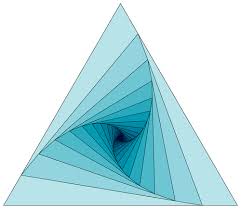 Parents dans l’enfance
Psychothérapeute
(le soi est au centre, évidemment)
Phase B. La perlaboration(‘working-through’)
Idéalement , les trois types d’associations possibles sont interprétés :
La réaction à l’événement traumatique et la relation au psychothérapeute
La relation au psychothérapeute et la relation aux parents 
La relation aux parents et la réaction à l’événement traumatique

		‘’Je comprends que les insultes du voleur vous aient 		choqué compte tenu que votre père vous abaissait.’’ 
		‘’Naturellement, vous craignez que je vous abaisse 		aussi.’’
Phase C. La clôture (‘termination’)
Prévoir la fin de la thérapie 

Quelques semaines avant la fin, il importe de rappeler à la personne que les sessions se termineront bientôt afin de s’y préparer

Reconnaître les gains thérapeutiques 

Il importe de souligner cognitivement les changements obtenus, car la personne peut avoir changé à plusieurs niveaux (comportemental, émotionnel, relationnel, adaptatif, etc.) sans s’en rendre compte, ayant des pensées injustifiées face à soi. Dit simplement, la dernière chose à changer est le concept de soi
 
Il importe aussi de fournir des exemples concrets de ces changements, manifestés lors de situations récentes
Phase C. La clôture (‘termination’)
Il importe de reconnaître la participation active de la personne à ces changements et, si la personne souligne notre contribution, nous pouvons l’entendre et l’accepter, car cela est réel.  
Aborder la réexpérience d’une perte via la perte du thérapeute et la relier à l’événement traumatique (surtout dans les cas de deuil)
 
Nous pouvons aussi partager le bonheur que nous avons eu à connaître et à accompagner la personne ainsi que le chagrin s’il y a lieu. 

Recevoir la gratitude de la personne et offrir la sienne 

Horowitz est clair qu’un petit cadeau s’accepte avec courtoisie, car la personne nous offre ainsi un peu d’elle-même, soit elle-même qu’elle considère dorénavant comme étant suffisamment valable pour l’offrir. C’est aussi une façon de demeurer un peu avec nous sans avoir à maintenir la relation. 
 
Offrir des recommandations de santé psychologique pour le futur
Phase C. La clôture (‘termination’)
Encourager le patient à pratiquer les nouveaux modèles défensifs, cognitifs et comportementaux jusqu’à ce qu’ils deviennent automatiques
Identifier de nouvelles attitudes face aux épreuves de la vie
Puis, aborder les enjeux de la fin de la thérapie
Présentation d’Éric 
selon le modèle
 d’Horowitz
Pour Horowitz
2 Représentations 
Positive 	
Négatif 
C’est inévitable et pour chacun il y un une représentation de l`autre toujours formée à partir de l’expérience, par contre il ne donne aucune représentation interne ciblée telle estime de soi 
Toutefois un autre modèle en donne, soit le modèle d’Esptein
Le modèle d’Epstein (1991) p. 23
Epstein propose une théorie du soi cognitive expérientielle dynamique :
 Chacun se construit une théorie personnelle à propos de soi et du 
      monde
 Chaque théorie personnelle se développe via une interaction entre  
      l’expérience et la conceptualisation
 Si tout se déroule bien au gré d’assimilations et d’accommodations
      notre théorie personnelle devient de plus en plus différenciée
      (complexe) et intégrée (ses divers éléments interagissent et sont
       activés conjointement)
 Si notre théorie personnelle est incapable de remplir ses fonctions sous
      l’impact d’un stress important, une anxiété élevée émerge 
      Si nos tentatives d’adaptation échouent, une désorganisation de notre
      théorie personnelle s’en suit
Le modèle d’Epstein(1991) p. 23
Epstein (1991) propose quatre fonctions de base à une théorie personnelle, avec leurs schémas associés :
 Très important, car Horowitz ne l’a pas 
Maintenir une balance favorable entre plaisir et douleur (Freud)
= > Le monde est bienveillant 
vs.
       Le monde est malveillant 

Maintenir une théorie cohérente de soi et du monde (Rogers) 
= > Le monde est significatif (prévisible, contrôlable et   
           juste) 
vs. 
       Le monde est non insensé (capricieux, incontrôlable et
	   injuste)
Le modèle d’Epstein (1991) p. 23
Maintenir l’estime de soi (Adler and Allport) 
ils se sentent incompétent indésirable, etc. 
= > Le soi est valable (compétent, aimable, bon, puissant, désirable) 
vs.
      Le soi est peu valable (inadéquat, mauvais, impuissant,  
           indésirable)

Ces trois fonctions-schémas proviennent de Janoff-Bulman (1989)

Maintenir la mise en relation à autrui (Bowlby)  
= > Les gens méritent notre confiance et notre relation à eux 
vs. 
      Les gens ne méritent pas notre confiance et notre relation à eux
Le modèle d’Epstein (1991) p. 24
Le modèle d’Epstein (1991) pour comprendre l’ÉSPT (suite) : dit d’une autre façon ce que dit Horowith
Représentation ne peut être maintenu
Lorsque notre théorie personnelle ne peut plus effectuer ses fonctions, elle passe du positif au négatif, à un niveau préconscient

Lors d’un ÉSPT, la plupart des fonctions et leurs schémas associés sont mis sous attaque, forçant un changement vers le négatif à un niveau préconscient et une altération des schémas de base sur soi et le monde
Le modèle d’Epstein (1991) p. 24
Pour regagner un sens minimal de cohérence interne, une tentative de résolution s’enclenche, provoquant l’une de ces diverses stratégies : 
Modèle d’Horowitz similaire

Une résolution adaptée s’enclenche grâce à une accommodation du système conceptuel par l’intégration des côtés positif et négatif des schémas
Le modèle d’Epstein (1991) p. 24
Une résolution maladaptée se met en place sous forme d’une:  
      Exemple demeurer chez soi, être incapable de sortir
Généralisation de la réponse de peur 
Généralisation de la réponse de colère 
 Généralisation du retrait (autrui, travail, activités, etc.)
 Dissociation qui fonctionne pour se protéger
 Défense d’appropriation du traumatisme (on le fait soi)
(comme certaines filles incestuées deviennent des prostituées, car se sentant dorénavant impuissantes à ne pas subir des relations sexuelles indésirables, elles le font au moins maintenant avec les clients ‘choisis’ et elles en retirent un certain bénéfice financier)
Une absence de résolution mène à une désorganisation du système conceptuel
Le modèle d’Epstein (1991) p. 24
Cette dernière section est particulièrement aidant pour comprendre l’ensemble des adaptations aux événements traumatiques 
Ce modèle souligne l’importance d’aider la personne à reconnaître expérientiellement les deux 	côtés de la réalité (positif et négatif), tant en soi qu’en autrui, et ainsi permettre leur intégration 
 L’intégration réfère ici à une solide association des deux côtés, ce qui mène à leur 	activation subséquente nécessairement conjointe, se contrebalançant l’un l’autre
Horowitz (1984) en parle d’ailleurs substantiellement
L’efficacité comparative p. 82
Brom et al. (1989) ont conduit le seul essai clinique contrôlé incluant une thérapie dynamique pour soigner l’ÉSPT. 
 
Les sujets (N = 112), présentant seulement un ÉSPT, ont été répartis au hasard entre quatre conditions :
 
La désensibilisation systématique 

L’hypnose

La thérapie dynamique brève d’Horowitz

Une liste d’attente (groupe contrôle)

Les traitements ont duré 14 à 20 sessions selon les besoins présentés
L’efficacité comparative p. 82
Les résultats ont indiqué que :
Tous les traitements furent efficaces de manière équivalente 
Tous les traitements étaient supérieurs à la liste d’attente 
     Ne reçoit aucun traitement  avant des mois (groupe contrôle)

Il y eut une tendance à ce que la désensibilisation systématique et l’hypnose réduisent davantage la réexpérience et l’hyperactivation, alors qu’il y eut une tendance à ce que la thérapie dynamique brève réduise davantage l’évitement

Les effets de la thérapie dynamique brève étaient graduels

Une amélioration clinique de l’ÉSPT fut observée pour 60 % des sujets traités (pour 25 % des sujets en attente)
L’efficacité comparative
À un suivi de 3 mois après le post-test, les effets sur  le ‘Impact of Event Scale’ furent :
1.1 pour la désensibilisation systématique
1.2 pour l’hypnose
1.3 pour la thérapie dynamique brève
0.3 pour la liste d’attente

  La limite majeure de cette étude est l’emploi unique 
	d’une mesure subjective de l’ÉSPT, ce qui était coutume 	à l’époque
L’efficacité comparative
Quoique leur efficacité soit usuellement similaire, l’efficacité des thérapies cognitivo comportementales et celle de la psychothérapie dynamique suivent des cours divergents

Les thérapies cognitivo comportementales induisent une réduction symptomatique plus rapide que la psychothérapie dynamique (de quelques sessions seulement) dans les essais cliniques (e.g. Thompson et al., 1987). Sur 12 sessions à la 6e, tu trouves une réduction symptomatique et dynamique à la 10e session 

Les bénéfices de la psychothérapie dynamique sont maintenus pendant des années et augmentent même au fil du temps, alors que les bénéfices des thérapies cognitivo comportementales s’effritent graduellement (Shedler, 2010)
L’efficacité comparative
Quant à Dr Gaston, ces résultats indiquent que ces diverses modalités thérapeutiques gagnent à être intégrées, lorsque la situation le requiert, car elles semblent être complémentaires et induire différents processus de changement
L’efficacité comparative
Psychothérapie versus pharmacothérapie :

Une méta-analyse de l’efficacité de divers types de traitement pour l’ÉSPT (van Etten & Taylor, 1998) a démontré que les traitements psychologiques sont plus efficaces que les traitements pharmacologiques et qu’ils sont associés à un taux moindre d’abandon, soit 14 % versus 32 %

À TRAUMATYS
Compte tenu des ÉSPT sévères, de la comorbidité et des limitations fonctionnelles des personnes se présentant, l’ajout d’une médication psychotrope est souvent requis pour réduire l’activation submergante et réduire les symptômes interférant avec le fonctionnement
2e Journée
La psychothérapie intégrative

Dre Louise Gaston (1995)
Fondatrice
 de 
Traumatys
La psychothérapie intégrative (1995) p.85
90 % des stages universitaires en psychothérapie comprennent une formation en psychothérapie intégrative (Lampropoulos & Dixon, 2007)
En 1991, Dr Gaston a fondé TRAUMATYS, une clinique spécialisée dans l’évaluation et le traitement de l’ÉSPT
Dr Gaston a étudié deux ans avec Dr Mardi Horowitz, auteur de Stress Response Syndrome (1976, 1984, 2001)

Lors d’études postdoctorales à l’Université de Californie à San Francisco portant sur 
La recherche évaluative et sur l’alliance 
Le stress post-traumatique, dont le modèle thérapeutique d’Horowitz
L’évaluation systématique de l’ÉSPT dans le cadre de la ‘National Vietnam Veterans Research Study’ commandée par le Congrès américain
La psychothérapie intégrative (1995)
À partir de son expérience clinique à TRAUMATYS et ses connaissances théoriques et empiriques, Dr Gaston a développé un modèle intégratif de psychothérapie pour soigner l’ÉSPT (psychodynamique, humaniste, cognitif, comportemental et neurobiologique ), afin de pouvoir répondre aux besoins thérapeutiques de presque toutes les personnes se présentant à TRAUMATYS
Ainsi, la plupart du temps, les personnes consultant présentent un ÉSPT sévère, plusieurs troubles comorbides, des limitations fonctionnelles sévères (incapacité de travailler depuis la survenue de l’événement traumatique, incapacité d’étudier, incapacité de s’occuper de sa maison, etc.) et un trouble de la personnalité selon les modèles de Masterson ou Bowlby
La psychothérapie intégrative (1995) p. 85
Le modèle intégratif pour soigner l’ÉSPT de Dr Gaston (1995) est basé sur le modèle dynamique d’Horowitz et comporte trois phases :
  Phase A.  Regagner du contrôle et reconnaître le soi  
                       traumatisé 
  Phase B.   Intégrer l’événement traumatique à la 
                       structure psychologique 
   Phase C.  Prévenir une rechute et terminer la 
                       psychothérapie
Phase A. Regagner du contrôle et reconnaître le soi traumatisé
L’objectif du thérapeute est : 
La reconnaissance du soi traumatisé en reconnaissant la détresse psychologique par :
Des reflets empathiques
De l’interprétation de sa détresse 
Puis, l’acceptation que le soi ait été traumatisé et que sa détresse psychologique est donc légitime
Par ex. dépression sévère qui va bien peut durer +++mois
On peut même faire de la confrontation 
Présenter leur contradiction 
Pas d’alliance pas capable
Phase A. Regagner du contrôle et reconnaître le soi traumatisé
Le regain de contrôle, sur les mondes internes et externes, aide à réduire l’anxiété, alors que la reconnaissance du soi traumatisé suscite l’anxiété 
Il importe que la personne ait regagné un certain contrôle, et donc acquis une baisse d’activation neurobiologique, avant d’initier les interventions visant à aider la personne à reconnaître son soi traumatisé
Par après, il y aura une oscillation entre ces deux catégories d’intervention, que l’on pourrait nommer de support et d’exploration, l’une contrebalançant l’autre
Phase A. Regagner du contrôle et reconnaître le soi traumatisé
Afin d’aider à la personne à regagner du contrôle, il importe de : 

Éduquer à propos de l’ÉSPT et du processus thérapeutique

S’assurer que les attentes thérapeutiques soient réalistes (on ne redevient jamais comme avant, même si l’ÉSPT se résorbe)
Phase A. Regagner du contrôle et reconnaître le soi traumatisé
Réduire l’activation élevée en encourageant la personne à 

 S’assurer de sa sécurité physique 
 
 Réduire son exposition indue à des 
    stimuli post-traumatiques 
 
 Obtenir un soutien affectif et logistique 

 Limiter les demandes internes et externes (tâches à  
    faire, etc.)
Phase A. Regagner du contrôle et reconnaître le soi traumatisé
Réduire les critiques internes de soi 

 Améliorer  les soins apportés à soi-même 

 Augmenter la fréquence des événements plaisants  

  Identifier les problèmes courants et régler ceux 
      pouvant l’être 

  Prendre une médication psychotrope si nécessaire
Phase A. Regagner du contrôle et reconnaître le soi traumatisé
Renforcer les stratégies d’adaptation adéquates déjà 
     employées 
 
 Recadrer cognitivement la contribution de la personne
     à l’événement traumatique (toute implication fâcheuse
     ne doit pas être mentionnée, sauf à la fin de la 
     psychothérapie)

  D’enseigner l’inattention sélective telle qu’une
      technique de respiration
Phase A. Regagner du contrôle et reconnaître le soi traumatisé
Explorer l’ÉSPT et les symptômes comorbides, ainsi 
     que les limitations fonctionnelles et les activités  
     journalières de la personne 

  Procurer de l’empathie envers la détresse de la 
      personne et interpréter doucement les mécanismes de 
      défense mis en œuvre pour la contrer 

  Obtenir une description détaillée, non expérientielle, 
      de l’événement traumatique, ainsi que de ce qui l’a précédé 
       et suivi
Phase A. Regagner du contrôle et reconnaître le soi traumatisé
Obtenir une anamnèse complète de la personne et une 
     description de sa situation actuelle détaillée afin de 
     développer une compréhension suffisante de la structure  
     intrapsychique de la personne (ses capacités de modulation 
     des affects, ses capacités relationnelles et ses représentations 
     internalisées de soi et d’autrui) 
 
           Grâce à ces interventions, une alliance thérapeutique  
               suffisamment solide devrait s’installer au sein d’une 
               relation thérapeutique sécuritaire
Phase B. Intégrer l’événement traumatique
Tout en poursuivant l’implantation de la phase A si nécessaire, il s’agit de : 
Réviser expérientiellement l’événement traumatique, à l’état usuel de conscience afin d’identifier les thèmes requérant un travail approfondi,  
        Toutes les techniques recommandées par Horowitz
                pour cette phase de psychothérapie sont 	
   	     employées  ici
			    et/ou
Phase B. Intégrer l’événement traumatique
Réviser les représentations internes de soi et d’autrui développés au cours de l’enfance, ainsi les conflits non résolus et les déficits structurels  réactivés par l’événement traumatique, afin de mettre en place les conditions propices à l’intégration du matériel traumatique à la structure psychologique de la personne nouvellement accommodée, permettant ainsi l’assimilation de l’information traumatique ayant créé l’ESPT
Phase B. Intégrer l’événement traumatique
Une technique de révision expérientielle (idéalement l’hypnose introspective, bloque l’image, etc., voir la prochaine formation) est employée si 
l’ÉSPT est actif 

				       ou

La signification de l’événement traumatique pour la personne n’est pas encore évidente (les raisons pour lesquelles cet événement précis a causé un ÉSPT chez cette personne)
Phase B. Intégrer l’événement traumatique
Horowitz suggère d’associer, deux à deux, trois aspects de la personne :
Le vécu de l’événement traumatique

Le vécu de la relation aux parents dans l’enfance 

Le vécu de la relation au psychothérapeute
Phase B. Intégrer l’événement traumatique
L’expérience clinique nous indique un quatrième aspect :

 Le vécu de la relation actuelle à la personne la plus intime

 Certaines personnes ne sont aucunement disposées à   aborder la relation à leurs parents, mais elles acceptent facilement d’explorer la relation actuelle à une personne intime. D’une façon ou d’une autre, les représentations internes perturbées par l’événement traumatique sont travaillées et altérées
Événement traumatique
Personne intime
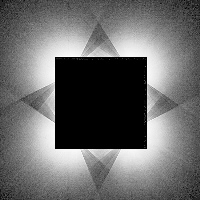 Parents dans l’enfance
Psychothérapeute
(le soi est au centre)
Autrement dit
Qu’est-ce que l’événement traumatique a éveillé de la structure interne 
Du passé et 
Du présent de la personne
La phase C. Prévenir la rechute et terminer la psychothérapie
Prévenir la rechute
Après la résorption de l’ÉSPT ou sa diminution maximale (compte tenu des  caractéristiques et circonstances de la personne), il importe de :
 Reconnaître les gains thérapeutiques et la 
     participation active de la personne
  Assurer l’automatisation des gains via une répétition 
     des habiletés acquises en fonction des événements de
     la vie (les nouvelles stratégies d’adaptation, réactions
     spontanées et représentations de soi et d’autrui)
La phase C. Prévenir la rechute et terminer la psychothérapie
Aborder à nouveau les significations de l’événement 
    lors de la survenue de stresseurs 

 Prévenir une rechute en anticipant  
     expérientiellement la maîtrise des réactions de la personne
     lors d’un événement traumatique futur 

 Par exemple, les caissières de banque dont l’ÉSPT est complètement résorbé et qui sont prêtes à retourner dans cet environnement à risque élevé doivent se préparer à vivre un tel événement à nouveau
La phase C. Prévenir la rechute et terminer la psychothérapie
Aborder l’événement traumatique comme ayant été une
    opportunité, un défi surmonté avec compétence, plutôt 
    qu’une menace  

   Lorsque la psychothérapie est réussie, la personne aborde cela spontanément : ‘’maintenant, je suis content que ça me soit arrivé.’’
La phase C. Prévenir la rechute et terminer la psychothérapie
Valider une vision plus réaliste du sens d’efficacité 
      personnelle, en considérant les limites inhérentes à la 
      réalité externe et interne 

   Aborder la fin de la psychothérapie en révisant les gains, en
       identifiant les vulnérabilités qui demeurent et en invitant la 
       personne à discuter de ses réactions vis-à-vis la perte du 
       psychothérapeute
Présentation 
de  Nathalie
selon le modèle de 
Dr Gaston
Le modèle intégratif de Gaston (1995)
Depuis 1991, TRAUMATYS a évalué et soigné des milliers de personnes ayant un ÉSPT, usuellement sévère, associé à de la comorbidité, des limitations fonctionnelles importantes et un trouble de la personnalité selon les  modèles de Masterson et Bowlby

Aucun critère de sélection n’est appliqué sauf la présence d’un épisode psychotique aigu requérant une hospitalisation, la présence de traits psychopathiques francs selon le modèle de Masterson ou l’impossibilité financière de couvrir les frais de la psychothérapie. Néanmoins, les médecins semblent bien référer à TRAUMATYS des personnes qu’ils croient être soignables en psychothérapie ; alors, s’il y a sélection, elle proviendrait d’abord et avant tout des médecins qui nous les réfèrent
Le modèle intégratif de Gaston (1995)
Les personnes soignées à TRAUMATYS présentent usuellement un ÉSPT sévère, avec comorbidité, limitations fonctionnelles et un trouble de la personnalité selon les modèles de Masterson et de Bowlby (tel que suggéré par Masterson, la nomenclature du DSM pour les troubles de la personnalité identifie plutôt les mécanismes de défense majeurs de la personne que le monde relationnel à soi et à autrui, ce qui n’offre que des pistes d’intervention limitées)
Le modèle intégratif de Gaston (1995)
La psychothérapie y est offerte selon le modèle intégratif de Gaston (1995)

Vu la flexibilité du modèle, les psychothérapeutes ont la latitude d’intervenir en fonction des meilleurs intérêts de la personne plutôt que d’appliquer une technique ou de suivre une séquence précise de techniques
L’efficacité
Selon une étude indépendante de l’équipe de recherche du Dr Brunet, professeur de psychiatrie à l’Université McGill, ayant examiné 100 dossiers de TRAUMATYS sélectionnés au hasard en 2004, 

La durée moyenne de la psychothérapie est de 9 mois, allant de plusieurs semaines à plusieurs mois et parfois quelques années
L’efficacité
À l’aide du ‘Structured Clinical Interview for DSM-IV-ÉSPT’, des diagnostics psychologiques avaient été complétés pour chaque patient, avant et après la psychothérapie. Il fut trouvé que :

Le taux de rémission de l’ÉSPT était de 96 % :
    48 % complète et 48 % partielle (i.e. symptômes 
    résiduels)
4 % des personnes soignées demeurant symptomatiques et dysfonctionnelles
L’efficacité
Une étude de neuroimagerie de 18 personnes soignées à TRAUMATYS, ayant un ÉSPT sévère avec comorbidité et limitations fonctionnelles (Dickie et al., 2011), dont 45 % prenaient un psychotrope (Dickie, 2014, communication personnelle), a  démontré à l’aide de la résonnance magnétique fMRI et du ‘Clinician’s Administered ÉSPT Scale’ (CAPS) que :
L’efficacité
6 à 9 mois après le début de la psychothérapie (certains la poursuivant), le taux de rémission de l’ÉSPT était de 65%.
 
Les changements symptomatiques de l’ÉSPT étaient associés à des changements d’activation neurobiologique, à la présentation d’images de visages apeurés, aux sites cérébraux suivants :

L’amygdale (le site de la mémoire conditionnée et émotionnelle, de l’anxiété, de la peur, de la colère, etc.)

L’hippocampe (le site de la mémoire non émotionnelle, de l’intégration d’informations complexes, de la mémoire spatio-temporelle, etc.) 

Le cortex préfrontal antérieur cingulaire (le site de la modulation des affects et des comportements affectifs, etc.)
Les ingrédients essentiels pour soigner l’ÉSPT (les facteurs cliniques) p. 93
Les facteurs cliniques d’importance selon Horowitz (1984) et Gaston (1995) sont :

Offrir une intervention rapide, sinon il y a enkystement de l’ÉSPT et s’y ajoute des complications neurobiologiques, psychologiques et environnementales
Les facteurs cliniques
***
Accueillir (dès la prise de rendez-vous, dès la salle d’attente) 
 
Écouter, être attentif 

Procurer des reflets et des reformulations empathiques

Reconnaître, avec le patient, la contribution de la réalité externe à l’ÉSPT (‘’Ce type vous a vraiment causé du tort.’’)

Procéder de la périphérie (les situations et problèmes externes) vers le cœur du traumatisme (le pire moment de l’événement traumatique), s’il y a lieu
Les facteurs cliniques
Explorer activement l’ÉSPT, ses manifestations concrètes (avec analyse fonctionnelle) et la situation de vie actuelle de la personne, en aidant à spécifier (‘’cette semaine, combien de fois avez-vous vécu un cauchemar ?’’, puis ‘’que s’est-il passé la journée précédant ce cauchemar ?’’, puis ‘’qu’avez-fait en vous réveillant de ce cauchemar ?’’)

Procurer une présence empathique et des interventions empathiques face à la souffrance de la personne, exprimée ou non (‘‘Avec tout ce qui vous est arrivé, je comprendrais que vous soyez en détresse.‘‘)
Les facteurs cliniques
Demeurer posé et calme, se rappelant nos compétences et notre désir de comprendre et d’aider

Voir ce que nous pouvons trouver de ‘beau’ chez la personne (que ce ne soit que le simple fait qu’elle ait osé venir en psychothérapie)

Aider la personne à restaurer et à préserver son estime d’elle-même (‘’avoir donné l’argent au voleur vous a permis de vous en sortir indemne, alors cela a été bien fait, même si ça vous choque qu’il soit parti avec l’argent trop facilement obtenu.’’)
Les facteurs cliniques
Procéder graduellement, à dose tolérable (selon les données neurobiologiques), et même parfois ralentir la personne quant à parler de l’événement traumatique si cela provoque une activation indue 

 Depuis la popularisation de l’ÉSPT et du débriefing, les personnes arrivent parfois en psychothérapie en décrivant l’événement traumatique, encore et encore, croyant faussement que cela est thérapeutique.
Les facteurs cliniques
Éviter la collusion avec les tendances d’évitement de la personne
La détresse doit être reconnue ainsi que
Les mécanismes de défense à son égard.
Les facteurs cliniques
Éviter la collusion avec la tendance à affronter inutilement les stimuli anxiogènes et informer la personne des conséquences néfastes (dommages neurobiologiques possibles), tout en interprétant le mécanisme de défense impliqué dans cet affrontement (minimisation et formation réactionnelle)

Pour se prouver à elles-mêmes qu’elles ne sont pas affaiblies malgré toute l’évidence contraire, certaines personnes ayant un ÉSPT peuvent se mettre à affronter volontairement et à répétition des situations liées à l’événement traumatique, ce qui leur nuit au plan symptomatique et neurobiologique. Cela doit cesser pour que la psychothérapie puisse procéder, que l’ÉSPT se résorbe et que des dommages neurobiologiques ne s’installent pas, mais cette cessation prend du temps vu le trouble de la personnalité usuellement présent
Les facteurs cliniques
Faciliter la révision expérientielle de l’événement 
     traumatique 
La révision expérientielle d’un événement traumatique doit d’abord être effectuée à partir de l’état de conscience usuel de la personne
Si cela ne suffit pas pour résorber l’ÉSPT et accéder à un matériel significatif, l’on procède à l’aide d’une technique de révision expérientielle qui permettra un approfondissement, mais si et seulement les conditions nécessaires sont en place (voir plus loin).
Les facteurs cliniques
Les contre-indications présentées antérieurement quant aux diverses techniques de révision expérientielle s’appliquent ici

 Toute révision expérientielle, potentiellement déstabilisante et néfaste, ne devrait être entreprise que les conditions propices sont établies (voir plus loin)et que si la révision expérientielle a le potentiel d’être thérapeutique (si l’ÉSPT ne résorbe pas à l’aide d’autres interventions employées ou s’il serait thérapeutique de souligner les actions compétentes lors de l’événement traumatique après la résorption de l’ÉSPT)
Les  ingrédients relationnels
Développer une alliance en 

Adoptant une attitude bienveillante et apaisante envers la personne 

Procurant ainsi une personne avec laquelle la personne peut créer un lien d’attachement et ainsi internaliser une figure bienveillante et solide, ce qui restructure en soi le monde interne de la personne	 
Offrant de l’espoir en expliquant l’ÉSPT et son processus de rémission 

Facilitant la reprise de contrôle sur les environnements interne et externe
Les  ingrédients relationnels
Restaurant l’estime de soi de la personne à l’aide d’interventions empathiques, d’autodévoilement et l’identification des stratégies efficaces spontanément employées par la personne 

Aidant à réduire l’hyperactivation neurobiologique de la personne

En procédant à dose tolérable, soit en respectant les limites neurobiologiques et psychologiques de la personne
Les  ingrédients relationnels
Gérer le transfert en 
identifiant les manifestations transférentielles (sans nécessairement les partager)  
Interprétant, doucement, les réactions transférentielles en termes d’une projection d’une représentation interne d’autrui sur le psychothérapeute 
S’attendant à être perçu comme un sauveur, un agresseur, un intrus,  un interrogateur, un contrôleur, une autorité, un témoin indifférent ou encore la victime potentielle de l’agressivité de la personne, et à être ‘invité’ à se comporter ainsi (McCann & Pearlman, 1990)
Les  ingrédients relationnels
Comprenant que les réactions transférentielles sont, d’abord et avant tout, basées sur la relation aux parents dans l’enfance 

Identifiant nos réactions contrétransférentielles en fonction d’une identification projective de la personne

Évitant d’agir nos réactions contretransférentielles en psychothérapie
Les  ingrédients relationnels
Éprouver l’affect et l’état associés à toute identification projective, pour utiliser cette information afin de connaître le vécu intime de la personne

 	Ces représentations internes sont projetées sur le 	psychothérapeute(e.g. l’impuissance est si intolérable que la personne la projette sur nous),            mais, quoique cela soit une défense, cela permet à la personne  de ‘voir’    Comment nous gérons et de s’identifier à notre contenance.  Nous devons être à l’affût des projections, accepter de les vivre et  de les contenir, tout en demeurant présents et en agissant avec compétence
Les  ingrédients relationnels
Une telle gestion contretransférentielle est en soi thérapeutique, car la personne finit par percevoir comment le psychothérapeute gère ces états émotifs de manière adaptée (Catherall, 1991)

Au plan contretransférentiel, nombreux deviennent rejetants, indifférents ou sauveurs  face à une personne ayant été victime. Nous pouvons aussi devenir fâchés ou enragés envers l’agresseur ou la société, ou encore vouloir trouver des ‘excuses’ aux comportements de l’agresseur ou s’attarder à vouloir le comprendre en psychothérapie.  Face à une intense souffrance, nous pouvons aussi vivre une grande impuissance ou un submergement. Ces réactions contrétransférentielles nous amènent à perdre de vue la personne et doivent être contenues
Les  ingrédients relationnels
Pendant plusieurs mois de supervision, un psychologue disait souvent  qu’il ne     pourrait pas aider toute nouvelle personne. L’interprétation de ce 	contretransfert, basé sur la projection de l’impuissance de l’ÉSPT l’amena à dépasser cette réaction
Les réactions contrétransférentielles dues à nos propres conflits non résolus doivent être identifiées et perlaborées avec l’aide d’un superviseur ou d’un psychothérapeute. Je ne vois pas d’autre choix
Les  ingrédients techniques
Les techniques visant à réduire l’activation amènent la personne à considérer ses propres réactions, internes ou externes, comme des réactions à être transformées, afin de regagner du contrôle. Ces interventions sont surtout d’ordre comportemental et cognitif, mais elles peuvent 

 >  Pharmacologiques, comportementales, cognitives, humanistes et dynamiques
Les  ingrédients techniques
Conjointement, les interventions réduisant ou suscitant de l’anxiété induisent une 	attitude d’auto-apaisement, de modulation, car les personnes ayant un ÉSPT se présentent très souvent avec une attitude fort critique en soi, voire méprisante et agressive, et souvent cachée.
Les  ingrédients techniques
Les techniques visant à réviser et  à intégrer les mémoires traumatiques, ainsi que leurs conséquences internes et externes provoquent toujours une activation intense, car elles suscitent les réactions envers lesquelles la personne se défend afin de ne pas les éprouver.
  = >  Une révision expérientielle de l’événement traumatique (séquentielle, graduelle et sous le contrôle permanent de la personne), d’abord à l’état d’éveil usuel puis à l’aide d’une technique 
	Pour résorber un ÉSPT, ces techniques ne sont pas 	nécessaires si un travail de restructuration est effectué.
Les émotions associées à l’ÉSPT
Toutes les émotions dysphoriques, dites négatives vu la souffrance associée à ces émotions, peuvent avoir été provoquées par un événement traumatique

Une exploration détaillée, mais non expérientielle, de l’événement traumatique, ainsi que de la situation le précédant et de la situation le suivant, est essentielle pour tenter de comprendre le vécu de la personne (conscient, préconscient ou inconscient) et d’identifier les émotions activées
Les émotions associées à l’ÉSPT
Les émotions usuellement activées, identifiées par la personne ou sous-jacentes 
La colère, la rage (colère avec impuissance)
La honte
Le dégoût
La culpabilité
La peur
La tristesse
Les émotions associées à l’ÉSPT
Auprès de 256 victimes de viol ou de vol, Resick Gerrol (1988) ont trouvé une association entre la sévérité de l’ÉSPT et divers états et émotions, un mois suivant 
Le détachement
La colère 
La culpabilité 
La confusion
L’humiliation
Un sentiment de trahison 
L’anxiété 

Notons ici que l’anxiété est la dernière variable significative, alors que le détachement (coupure face à soi, à autrui et à la vie) et la colère priment. Le diagnostic de l’ÉSPT dans le DSM-5 (APA, 2013) prend maintenant en compte la présence de ces autres réactions post-traumatiques, éloignant l’ÉSPT de plus en plus d’une simple réponse de peur
Les émotions associées à l’ÉSPT
La théorie des émotions de Tomkins est fort bien explicitée par Nathanson (1992). Cette théorie, basée sur l’observation et l’expérimentation, aide à comprendre que nos émotions sont des amplificateurs, nous indiquant qu’une chose significative a lieu. Chaque émotion porte un message particulier. Il faut vivre l’émotion pleinement, sans submergement ou débordement, pour connaître le message
Les émotions associées à l’ÉSPT La colère
La colère est une réaction spontanée, souvent contrôlée lors d’un événement traumatique pour survivre. La colère est soit surcontrôlée ou sous-contrôlée

Une colère surcontrôlée est présente lorsque la personne nie être en colère envers l’agresseur ou le responsable de l’événement, quoiqu’elle ait développé une blessure profonde, dont un ÉSPT. La personne a peur de cette colère immense, possiblement associée à des pulsions meurtrière et sadique
Les émotions associées à l’ÉSPT La colère
La colère surcontrôlée est abordée par 
L’éducation (‘’on ne nous a pas appris à différencier la colère de l’agression, l’un et l’autre n’étant pas associés scientifiquement, et la colère est une réponse normale et courante à une agression.’’)
La validation (‘’compte tenu de ce qui vous est arrivé, je comprendrais que vous en vouliez à l’agresseur.’’)
L’autodévoilement (‘’à faire ce travail, je vis parfois un désir évident de vouloir tuer tel ou tel agresseur et, pourtant, je ne le fais pas.’’)
Les émotions associées à l’ÉSPT La colère
La colère surcontrôlée est abordée par 

La confrontation (‘’je comprends que vous dites n’avoir aucune colère envers l’agresseur, mais les mots méprisants que vous employez envers lui indiquent le contraire.’’) 

L’interprétation (‘’je comprends que vous dites n’avoir aucune colère, car, sinon, vous pourriez avoir peur de votre colère.’’)

Gérer notre contretransfert de peur envers la colère de la personne
Les émotions associées à l’ÉSPT La colère
L’objectif est de reconnaître pleinement la colère et les pulsions associées, tout en conservant une attitude bienveillante face à soi-même, afin que la colère flottante cesse d’agir en solo et que la personne vive sa blessure profonde

Le but ultime est de dépasser la colère, correspondant à un lien avec l’agresseur. Psychologiquement, le ‘pardon’ peut survenir en vivant puis en laissant aller sa colère. Comme une personne abusée durant son enfance a si bien dit : ‘’ce n’est pas à moi de pardonner ; ça, c’est l’affaire de Dieu.’’ J’abonde en ce sens, car le pardon peut facilement devenir une défense, tout comme le ressentiment
Les émotions associées à l’ÉSPT La colère
La colère sous-contrôlée représente une tendance innée de l’individu à réagir par la colère (comme les chiens de Pavlov) ou une défense envers la faiblesse, vulnérabilité et l’impuissance, tel que cela est souvent rencontré chez les hommes
Les émotions associées à l’ÉSPT La colère
La colère sous-contrôlée peut être abordée :

La colère doit être reconnue et validée face au contexte traumatique uniquement
 
La colère doit être mise en lien avec ses conséquences afin que la personne devienne observateur de cette colère et choisisse de s’y investir ou non
Les émotions associées à l’ÉSPT La colère
La personne doit être encouragée à contrôler ses expressions de colère à l’aide de stratégies adaptées : 
Reconnaître être en colère, de manière générale
Devenir conscient, sur-le-champ, que l’agression est une réponse inappropriée 
Quitter la scène 
Respirer profondément et longuement
Détourner son attention des stimuli provoquant la colère 
Utiliser des pensées non pathogènes ‘’ce n’est pas grave.’’
Les émotions associées à l’ÉSPT La colère
L’interprétation de la vulnérabilité sous-jacente à la colère s’effectue doucement et emphatiquement. L’objectif est d’aller au-delà de la colère pour atteindre la blessure profonde

La gestion du contretransfert dû à l’identification projective de la colère par la personne est nécessaire. La gestion du contretransfert personnel du psychothérapeute est nécessaire, évidemment
  
Notons ici que tout psychothérapeute accueillant des personnes ayant un ÉSPT doit être conscient de son propre potentiel colérique et agressif, être conscient d’avoir des pulsions meurtrières et sadiques, ne pas les rejeter ou en avoir peur, mais les accepter et les contenir avec bienveillance envers soi-même
Les émotions associées à l’ÉSPT La honte
La honte est une émotion spontanée, coupant la mise en relation et l’action via un submergement neurobiologique forçant un apport sanguin au cerveau qui annule temporairement les facultés mentales élevées (voilà pourquoi notre visage devient tout rouge) (Nathanson, 1992)

En psychothérapie, la honte peut  être identifiée et validée comme une réponse normale. Cependant, la honte ne peut être apaisée que dans le cadre d’une relation thérapeutique, grâce à une attitude empathique et valorisante, permettant à la personne de vivre qu’elle mérite une attention bienveillante et que l’impression d’être en erreur soit injustifiée
Les émotions associées à l’ÉSPT Le dégoût
Le dégoût est une émotion souvent négligée en psychothérapie. Le dégoût doit être différencié du mépris qui réfère à une évaluation négative et à un rejet

Le dégoût nous offre une information importante : qu’une certaine chose est nocive pour notre organisme et qu’il doit être rejeté ou non incorporé

Au plan psychologique, le dégoût indique qu’un élément doit être rejeté hors de soi ou qu’il ne doit pas être internalisé en soi 

Ces éléments à rejeter hors de soi peuvent être des paroles blessantes qui donnent mal au cœur (la nausée), une attitude méprisante d’autrui envers nous, le liquide séminal de l’homme qui nous a violées, etc.
Les émotions associées à l’ÉSPT Le dégoût
Une personne peut avoir été salie par ces choses, mais elle n’est jamais sale. ‘Se laver’ revient à ne pas accepter ces choses en nous, cognitivement et émotivement. (Quant aux spermes, les femmes violées font bien de se laver une fois puis de laisser leur corps rejeter naturellement ces corps étrangers.) 

Les personnes sont souvent dérangées par le propre dégoût envers quelqu’un et, pourtant, leur dégoût leur indique le besoin de cesser une attitude, une relation, etc., afin de plus être contaminée

Néanmoins, le dégoût peut aussi être employé comme défense, basée sur la peur de s’approcher. Le psychothérapeute doit donc être vigilant
Les émotions associées à l’ÉSPT La culpabilité
La culpabilité est un sentiment basé sur l’impression d’avoir fait quelque chose de mal ou, au mieux, erronée

Un sentiment de culpabilité implique une attaque envers soi-même, basée sur des représentations internes malveillantes

Avec un ÉSPT, le sentiment de culpabilité est le reflet d’une défense envers l’impuissance
 
La personne préfère s’imaginer avoir fait la ‘mauvaise’ chose, ce qui lui permet de s’imaginer que la ‘bonne’ chose aurait pu être accomplie, plutôt que de reconnaître n’avoir pu faire quoi que ce soit qui aurait pu empêcher l’événement traumatique de survenir
Les techniques suivantes sont aidantes :
Présenter un étonnement thérapeutique face au sentiment de culpabilité 

Contraster le sentiment de culpabilité à l’absence d’évidence à ce sujet et souligner que la personne a fait ce qu’elle a pu faire

Interpréter emphatiquement  le sentiment de la culpabilité comme une défense envers l’impuissance, tout en recadrant l’impuissance comme une facette inhérente à la vie

Gérer notre contretransfert d’impuissance provoqué par l’identification projective de la personne
Les techniques suivantes sont aidantes
Éventuellement, la personne en vient à laisser aller tout sentiment de culpabilité, tout en acceptant sa responsabilité là où elle s’applique

Toute contribution responsable de la personne ne doit pas être soulignée en psychothérapie, car cela renforce la culpabilité et détériore l’alliance
 
Si la personne a contribué à son agression (i.e., aller se promener la nuit dans un quartier malfamé, insulter une personne violente), cela sera abordé spontanément par la personne à la fin de la psychothérapie
Les émotions associées à l’ÉSPT La peur
La peur est une réponse émotive considérée par plusieurs comme étant le moteur de l’ÉSPT. Cette conception est usuellement comportementale

Selon l’expérience clinique, le rôle de la colère est sous-estimé pour l’ÉSPT

Tout affect produit la même activation neurobiologique, mais ces réponses sont interprétées comme étant dues à la réponse de peur

La peur est plus acceptée, socialement et personnellement, que la colère

Chez une personne ayant un ÉSPT, la majeure portion de la réponse de peur est un mécanisme de défense mis en place contre une colère immense, meurtrière et même sadique, car l’égo se sent mieux d’avoir peur que de vouloir tuer
Les émotions associées à l’ÉSPT La peur
L’intensité d’une telle colère fait peur à la personne, qui refoule alors à tout prix cette colère, usuellement à l’aide de projection ou de somatisation. 
 
	Les pulsions agressives refoulées puis projetées refont surface chez autrui, 	provoquant une hypervigilance allant jusqu’à l’agoraphobie et les attaques de panique, et parfois même des pseudo-hallucinations d’agresseur ou pseudo-illusions de persécution

	La somatisation peut créer des ravages physiques (i.e. la maladie de Crohn) ou des incapacités sous forme de trouble de conversion (i.e. une paralysie inexplicable médicalement). Cela n’est pas à être interprété
Les techniques visant à résorber la peur impliquent
La reconnaissance empathique de la peur, car la personne s’y identifie

La différenciation entre la peur, phénomène interne, et l’absence de danger externe actuel

L’apprentissage d’une réponse de relaxation

L’apprentissage des techniques cognitives d’inattention sélective et de pensées substituts
Les techniques visant à résorber la peur impliquent
Au temps propice, la peur est interprétée comme une défense contre une colère immense, ce qui peut amener à reconnaître la colère et la travailler, faisant en sorte que les symptômes liés à la peur disparaissent (i.e. flash-back, cauchemars, hypervigilance, etc.)

Il est toujours bon signe lorsque les cauchemars basés sur la peur (être en danger, poursuivi et impuissant) disparaissent et que des rêves où la personne poursuit l’agresseur, le tue, etc. prennent place. Dès que la personne reconnaît ces pulsions à l’aide de ces rêves, ces derniers disparaissent et l’ÉSPT aussi usuellement
Les techniques visant à résorber la peur impliquent
Si les symptômes de peur ne disparaissent pas au complet, des techniques d’exposition in vivo cognitivo comportementale réussissent à enrayer la portion minime de la réponse due à la peur
 
Cependant, ces techniques n’y réussissent pas usuellement avant que la colère et ses pulsions soient reconnues, acceptées et intégrées.

Si ces techniques réussissent à diminuer l’agoraphobie et les réponses de peur conditionnelles, l’expérience clinique nous a indiqué que la personne devient alors continuellement épuisée, devant utiliser toute son énergie psychique pour contenir ses réponses anxieuses et demeurer quasi fonctionnelles
Les techniques visant à résorber la peur impliquent
Si la personne a été attaquée sauvagement par derrière lors de l’événement traumatique, on ne peut s’attendre cliniquement à ce qu’elle ne s’assoit pas le dos au mur dans un restaurant pour le reste de sa vie, mais tant que ce n’est que ça, tout va bien !
Les émotions associées à l’ÉSPT La tristesse
La tristesse flottante, ou peine, liée à un trouble de dépression majeure ou dysthymique doit être considérée comme la manifestation d’une coupure, d’un détachement face à soi, à autrui et à la vie. Il en va de même pour l’ÉSPT
Les émotions associées à l’ÉSPT La tristesse
Face à la tristesse flottante, le psychothérapeute fait des liens entre :

La personne et elle-même (à l’aide d’un accueil bienveillant et de reflets empathiques, surtout, et un encouragement à se procurer des soins agréables et de diminuer les demandes envers soi, externes et internes)

La personne et autrui (accueillir la personne en psychothérapie, l’encourager à se dévoiler et à rechercher du soutien affectif de la part de ses proches)
Les émotions associées à l’ÉSPT La tristesse
La personne et elle-même (à l’aide d’un accueil bienveillant et de reflets empathiques, surtout, et un encouragement à se procurer des soins agréables et de diminuer les demandes envers soi, externes et internes)
 
La personne et autrui (accueillir la personne en psychothérapie, l’encourager à se dévoiler et à rechercher du soutien affectif de la part de ses proches)
Les émotions associées à un ÉSPT
Une tristesse profonde, vécue sans désarroi, est différente, car elle liée à la perte. La tristesse profonde s’exprime sous forme de détresse lorsqu’elle est trop intense pour être vécue (voir la théorie de Tomkins)
Les émotions associées à l’ÉSPT La tristesse
Face à la tristesse profonde, le travail thérapeutique consiste à :
L’accueillir emphatiquement
Interpréter les mécanismes de défense à son égard, emphatiquement
Éprouver la tristesse de la personne, en résonnance, afin que la perte puisse devenir acceptable (perte d’illusions, de capacités physiques ou cognitives, d’une relation, de choses substantielles, d’innocence ou de temps, soit le temps à être symptomatique ou être demeuré dans des relations malsaines) puisque la solitude intolérable est alors compensée
Finalement
Redonner du contrôle à la personne, encore et encore, afin de contrer l’impuissance flottante s’attachant à presque tout (‘’pouvez-vous venir mercredi midi ou vendredi après-midi ?’’, ‘’vous ne voulez pas venir le soir, car il fait noir. Je comprends.’’)

Procurer de l’information pouvant aider la personne à reprendre du contrôle sur son environnement (‘’à la cour, vous pouvez refuser de dire votre adresse à haute voix et simplement l’écrire pour le juge.’’)
Intégration des modèles p.31
Intégration des modèles comment chaque symptôme peut être s’expliquer différemment et lesquels s’appliquent en fonction du besoin. Les enquêtes ont démontré que la majorité être éclectique
chacun des symptômes d’ÉSPT du DSM-5 peut être expliqué par plusieurs modèles théoriques, chacun suggérant une intervention particulière
Réexpérience
Reviviscences (modèles neurobiologique, cognitif et dynamique)
Cauchemars (modèles neurobiologique, cognitif et dynamique)
Revécu dissociative (modèles neurobiologique et dynamique)
Réexpérience psychologique (modèles  neurobiologique et comportemental)
Réexpérience physiologique (modèles neurobiologique et comportemental)
L’évitement
Évitement cognitif (modèles neurobiologique, comportemental, cognitif et dynamique)
Évitement comportemental (modèles neurobiologique, comportemental et dynamique)
Les cognitions et les humeurs négatives
Amnésie partielle (modèles neurobiologique et dynamique)
Croyances négatives exagérées (modèles cognitif et dynamique)
Culpabilité (modèles  cognitif et dynamique)
États émotionnels négatifs (modèles neurobiologique, cognitif et dynamique)
Perte d’intérêt (modèles neurobiologique, cognitif et dynamique)
Détachement (modèles neurobiologique et dynamique)
Absence d’émotions positives (modèles neurobiologique et dynamique)
L’hyperactivation
Irritabilité et crises de colère (modèles neurobiologiques, comportemental, cognitif et dynamique)
Comportements à risque ou autodestructrices (modèle dynamique)
Hypervigilance (modèles neurobiologique, cognitif et dynamique)
Réactions de sursaut exagérées (modèles neurobiologique et comportemental)
Difficultés de concentration (modèle neurobiologique)
Difficultés de sommeil (modèles neurobiologique, comportemental, cognitif et dynamique)
Conclusion
Chacun de ces modèles mérite d’être évalué quant à sa possible contribution : 
Pour chacun des symptômes présentés 
À tout moment en psychothérapie
Des enquêtes auprès de psychologues ont indiqué que la très grande majorité des cliniciens sont éclectiques, intégrant plusieurs approches à leur pratique
Conclusion
Si une approche thérapeutique est favorisée par un clinicien, il importe de toujours vérifier si cette approche est efficace auprès de chaque patient 
Les cliniciens doivent toujours évaluer l’efficacité de leurs interventions, au fur et à mesure, quant :
Aux processus thérapeutiques en cours (alliance, transfert, contretransfert) 
Aux paramètres de fonctionnement de la personne au sein de sa vie courante 
Aux symptômes présentés
Conclusion
Les cliniciens spécialisés en ÉSPT doivent bien connaître les modèles théoriques majeurs pour comprendre les complexités de l’ÉSPT

Les cliniciens spécialisés en ÉSPT doivent aussi bien connaître les modalités thérapeutiques majeures pour soigner l’ÉSPT, les appliquant avec discrimination, selon une compréhension de la structure psychologique de chaque personne